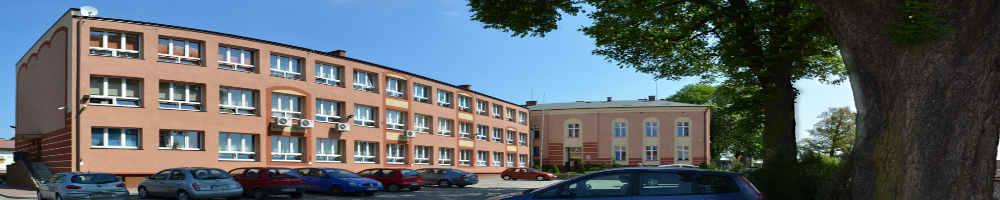 Szkoła Promująca Zdrowiew ZESPOLE SZKÓŁ EKONOMICZNYCHw okresie przygotowawczym
Praca szkoły w okresie
od 27.03.2013r. do 28.03.2014r
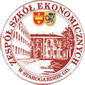 Problemy priorytetowe wynikające    z diagnozy
Złe nawyki żywieniowe 
Mała aktywność ruchowa wśród uczniów
Zwolnienia lekarskie z ćwiczeń na wychowaniu fizycznym
Niska wiedza i świadomość na temat dbałości      o własne zdrowie
WYNIKI PROWADZONYCH BADAŃ
UCZNIOWIE ( 122 respondentów):
atmosfera panująca w szkole pozwala czuć się bezpiecznie ( 91 %);
chętnie uczestniczą w zajęciach wychowania fizycznego ( 78%);
w szkole zjadają drugie śniadanie przyniesione    z domu (67%);bez posiłku przychodzi 6% badanych;
uczęszczają do sklepiku szkolnego (76%);
kupują słodycze, napoje i chipsy;
ich zdaniem w sklepiku powinny znaleźć się owoce np. jabłka i kanapki ;
są zainteresowani tematyką związaną z edukacją zdrowotną: zdrowe odżywianie – 61(50%); aktywność ruchowa – 58 (47%); profilaktyka uzależnień – 72 (59%); radzenie sobie ze stresem – 74 (60%).
WYNIKI PROWADZONYCH BADAŃ
RODZICE ( 25 respondentów)
twierdzą, że ich dziecko zabiera drugie śniadanie ( 72%);
ich dzieci przed komputerem spędzają ok 4 godz. ( 44%);
uważają, że ich dzieci czerpią informacje na temat zdrowego stylu życia z: rozmów z rodzicami -21 ( 84) ; z informacji szkolnych -19 (76%) oraz z artykułów z czasopism, Internetu itp. - 25(100%);
Ich dzieci spędzją czas wolny: na spacerze 14, biegając lub jeżdżąc na rowerze 12; oglądając tv 23; 
są zdania, że artykuły spożywcze w sklepiku szkolnym powinny zostać wzbogacone o owoce i kanapki -25.
prezentacja edukacyjno-profilaktyczna  dla uczniów kl.II
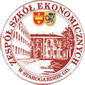 Dnia 13.06.2013r.  uczniowie klas drugich, tj. ok 160 uczniów wzięło udział w prezentacji edukacyjno-profilaktycznej, przygotowanej przez Pana Włodzimierza  Roznerskiego  - doświadczonego  specjalistę  ratownictwa medycznego.
„Uczniowie często w tym wieku rozpoczynają swoją przygodę 
     z motoryzacją, nie zdając sobie sprawy jak niebezpiecznym miejscem jest droga” – mówił  Pan Roznerski. 






Po tym programie uczniowie uświadamiają sobie, że za błędy na drogach płaci się bardzo wysoki rachunek, nawet do końca życia.
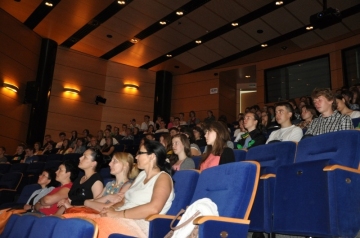 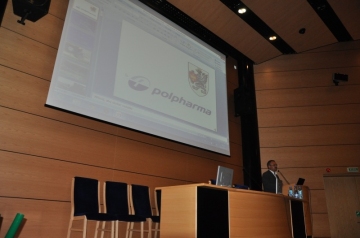 odpowiedzialność karna za popełnione czyny osób nieletnich
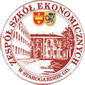 W grudniu 2013 roku odwiedzili nas asp.Angelika Kreft i Marcin Bucikiewicz , specjalista ds.Nieletnich i Patologii Komendy Powiatowej Policji w Starogardzie Gdańskim. 
W spotkaniu uczestniczyli uczniowie klas I Technikum, tj ok. 160 uczniów. 
 Celem spotkania było zapoznanie młodzieży z najważniejszymi przepisami zawartymi w Ustawie o Postępowaniu w Sprawach Nieletnich dotyczącymi przeciwdziałania wszelkim objawom demoralizacji i przestępczości osób nieletnich.
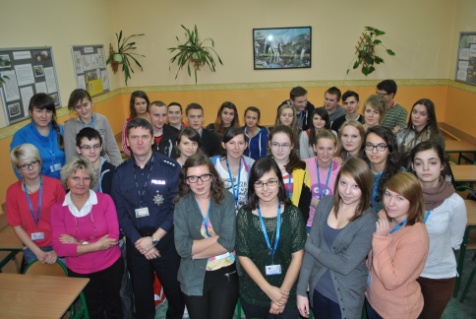 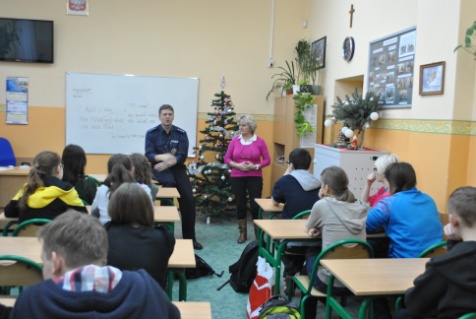 Zwiększenie zainteresowania uczniów aktywnością fizyczną
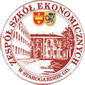 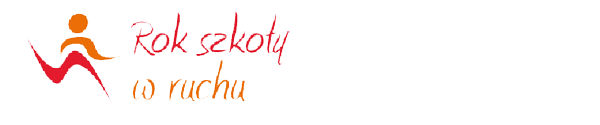 Ogólnopolska Akcja Ministra Edukacj Narodowej „Ćwiczyć każdy może” organizowana w ramach Roku Szkoły w Ruchu
W nowej podstawie programowej znacznie silniej niż dotychczas zarysowano związki wychowania fizycznego i edukacji zdrowotnej.
Zajęcia edukacyjne :
 Zabawy i gry oswajające z piłką siatkową, 
 doskonalenie zagrywki sposobem górnym.

Alternatywne formy realizacji zajęć  
Kształtowanie orientacji przestrzennej i poczucia rytmu. 
Pokonywanie tras sprawnościowych 
Rola aktywności ruchowej w życiu 
Pomiary wzrostu, wagi oraz obwodów ciała. 
Kwalifikacje i doskonalenia nauczycieli
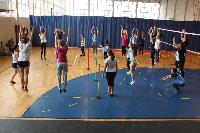 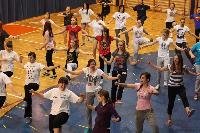 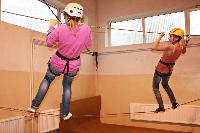 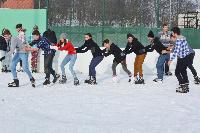 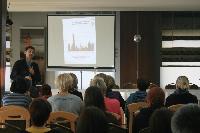 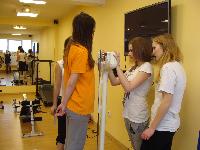 Analiza porównawcza
Liczba zwolnień lekarskich z wychowania fizycznego w poszczególnych latach
Suma:     41			54		40
Propagowanie różnych form działalności sportowo-rekreacyjnejdostosowanych do potrzeb uczniów
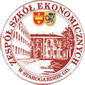 W ramach zajęć pozalekcyjnych propagujemy kulturę fizyczną, sport, zachęcamy młodzież do udziału w różnych formach rekreacji, udziału w sekcjach sportowych jako ważnego dla zdrowia czynnika rozwoju indywidualnego , osiągania sukcesu każdego ucznia na miarę jego własnych możliwości. Do dyspozycji jest hala sportowa, siłownia.
Szerzenie kultury fizycznej mające na celu integrację środowiska i społeczności szkolnej
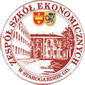 Dnia 05.04.2014 (sobota) odbył się XXXI Bieg Szpęgawski.
Reprezentacja ZSE - młodzież oraz nauczyciele- spróbowali swoich sił w biegu. Jak co roku liczna grupa uczniów naszej szkoły wspierała organizatorów przy sędziowaniu.




Sukcesy w piłce siatkowej dziewcząt -11.02.2014(wtorek)
- ZSE PONOWNYM MISTRZEM POWIATU!!!
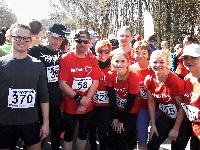 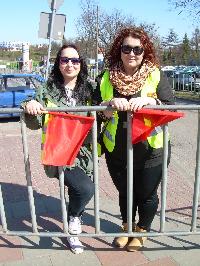 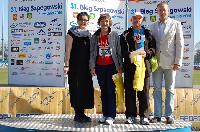 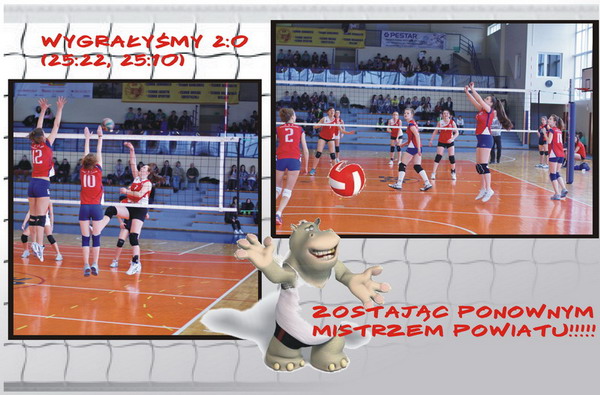 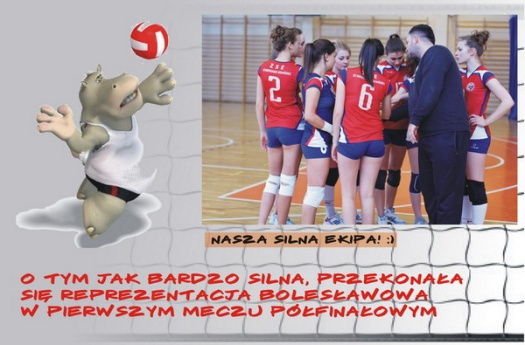 Szerzenie kultury fizycznej mające na celu integrację środowiska i społeczności szkolnej
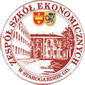 Turniej Piłki Siatkowej o Puchar Młodzieżowej Rady Powiatu Starogardzkiego - 18.12.2013 





Półfinały Mistrzostw Powiatu w piłce ręcznej dziewcząt
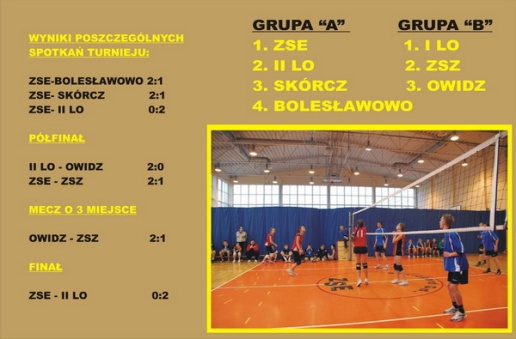 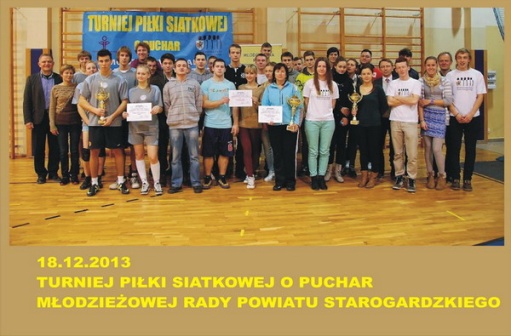 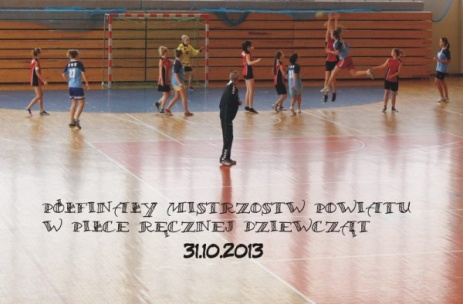 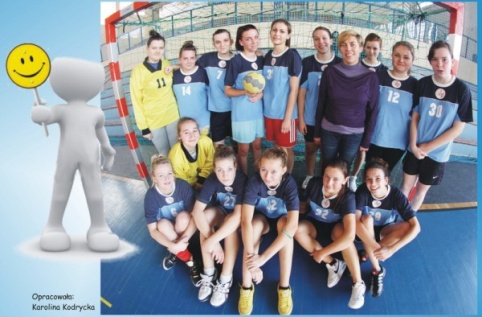 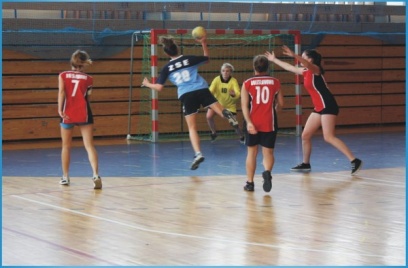 Sport to zdrowie – obchody dnia zdrowia
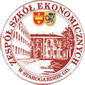 Integracja społeczności szkolnej poprzez zabawę i rywalizację sportową w Dniu Dziecka




     Finał SZKOLNEJ LIGI FUTSAL-  27.02.2014 
     bezkonkurencyjna okazała się klasa III Ti i to ona została mistrzem szkoły w roku szkolnym 2013/2014. 



                  mistrzowie szkoły – kl. 3 Ti                      vice mistrzowie szkoły – kl. IV Tc
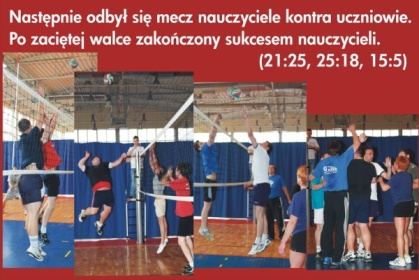 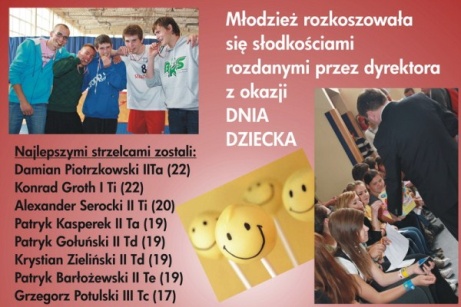 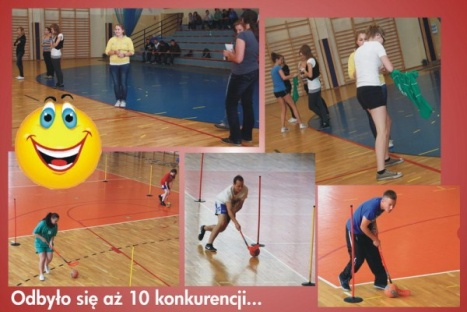 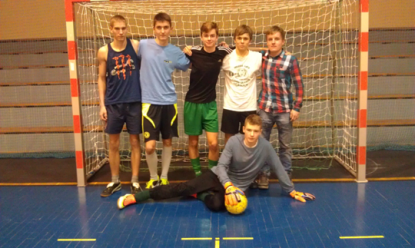 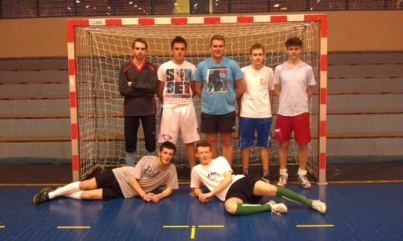 Profilaktyka prozdrowotna- promocja zdrowego stylu życia, przeciwdziałanie zachowaniom ryzykownym
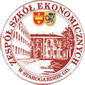 W ramach akcji „Zostań genetycznym bliźniakiem”  
     zorganizowanej po raz pierwszy 25 kwietnia 2013r.  w Zespole Szkół Ekonomicznych i przy współpracy z Fundacją DKMS Polska  do bazy potencjalnych dawców szpiku kostnego dołączyło 61 osób





    Akcję poprzedziły  spotkania edukacyjne dla uczniów kl.II, III i IV ( co stanowi 80% społeczeństwa uczniowskiego) na temat profilaktyki i zagrożeń chorobami nowotworowymi, a w szczególności rakiem płuc, rakiem piersi, rakiem szyjki macicy 
    Powstał też film uświadamiajacy potrzebę niesienia pomocy chorym na nowotwory(dostępny jest na stronie www.zse.com.pl, archiwum kwiecień 2012/2013)
    Równoczesnie odbywały się bezpłatne badania słuchu.
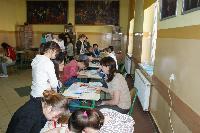 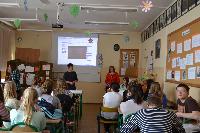 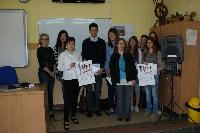 Profilaktyka prozdrowotna- promocja zdrowego stylu życia, przeciwdziałanie zachowaniom ryzykownym
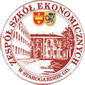 Dnia 18.09.2013r. uczniowie naszej szkoły( I,II,III)  wzięli udział w debacie „ Profilaktyka a TY”  na temat praktycznych rozwiązań zmierzających do promocji zdrowego trybu życia oraz rozwoju infrastruktury rowerowej w naszym mieście.
Uczestnicy debaty zapoznali się z projekcją  „Starogardzkiego Lipdupa”, a następnie wspólnie staraliśmy się odpowiedzieć na nurtujące nas pytania : Jak wygląda zdrowe odżywianie w praktyce? Czy aktywny tryb życia to luksus dla wytrwałych?  Czy eko - transport jest opłacalny i bezpieczny?
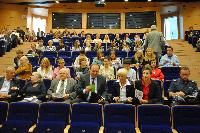 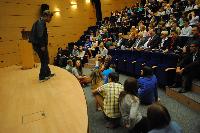 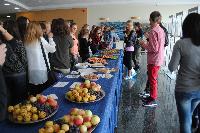 Profilaktyka prozdrowotna- promocja zdrowego stylu życia, przeciwdziałanie zachowaniom ryzykownym
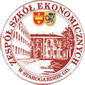 W dniach 12-13XI2013r. uczniowie klas I  wzięli udział 
     w spotkaniu edukacyjnym na temat Profilaktyki ryzykownych zachowań w chorobach przenoszonych drogą płciową. 
    Zostali zapoznani z czynnikami zwiększającymi ryzyko zachorowań na raka szyjki macicy oraz przyczynami  i objawami 
    zakażenia wirusem brodawczaka ludzkiego HPV. 







    Młodzież obejrzała prezentację multimedialną, w której ujęto dane statystyczne z przeprowadzonych badań naukowych, konsultację lekarza ginekologa, zasadność wykonywania szczepień ochronnych      i badań cytologicznych.
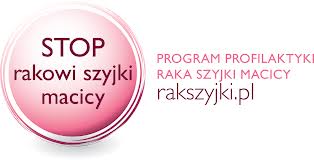 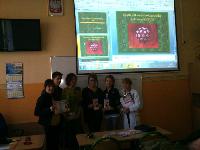 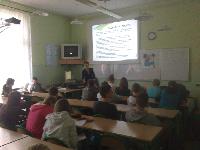 Profilaktyka prozdrowotna- promocja zdrowego stylu życia, przeciwdziałanie zachowaniom ryzykownym
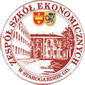 10 października 2014r odbyła się w szkole  prelekcja na temat "Przeszczep darem życia", która prezentowała dr anestezjolog Cybulska z Kociewskiego Centrum Zdrowia.
 Uczniowie kl.III i IV dowiedzieli się, że od pierwszego udanego przeszczepu w naszym kraju minęło niedawno 47 lat. Ta rocznica jest obchodzona jako ogólnopolski dzień transplantacji.               Na transplantację oczekuje w Polsce prawie 2 tysiące osób.




Pani doktor wyjaśniała  jak wygląda pobieranie i przeszczep narządów oraz ile takich zabiegów wykonuje się w naszym kraju.  To była prawdziwa lekcja nauki wrażliwości - dawstwo narządów to najcenniejszy dar, ratujący ludzkie życie.
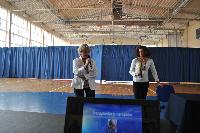 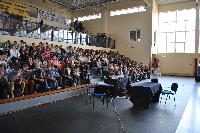 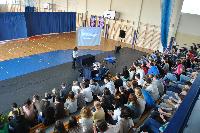 zachęcanie młodych ludzi do udziału w bezinteresownym działaniu na rzecz potrzebujących
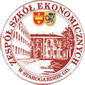 Wolontariat :  23.10.2013r. zainteresowani uczniowie spotkali się z przedstawicielem Stowarzyszenia Wspomagającego Osoby ze Środowisk Dysfunkcyjnych„ Można Inaczej”, Panią Anną Gracz.




Od kilku lat  Samorząd  Uczniowski Zespołu Szkół Ekonomicznych w okresie przedświątecznym organizuje i przeprowadza zbiórkę zabawek, odzieży, słodyczy i pieniędzy aby móc przygotować świąteczne dary
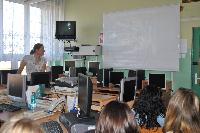 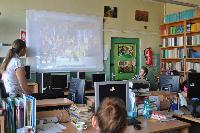 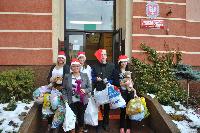 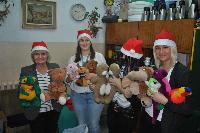 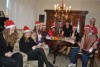 Wycieczka edukacyjno-profilaktyczna
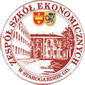 „ The Human Body Exhibition”
W ramach przystąpienia naszej szkoły do programu sieci szkół promujących zdrowie, mieliśmy okazję pojechać do Gdańska, aby zwiedzić znaną i kontrowersyjną jednocześnie wystawę „THE HUMAN BODY”.  Grupa 60 uczniów wraz z opiekunami wybrała się na wycieczkę w piątek, 20 września 2013 r.



Studenci Wydziału Lekarskiego Gdańskiego Uniwersytetu Medycznego.  Opowiadali szeroko o pracy poszczególnych narządów oraz o tym, jak należy dbać o siebie, żeby uniknąć poważnych chorób. Największe wrażenie zrobiła prezentacja płuc zdrowego człowieka i skontrastowanych wobec nich płuc palacza. Efektem tej wizualizacji był wypełniony pudełkami z papierosami pojemnik, do którego można było wyrzucać swoje „uzależnienie”. Sądząc po ilości „śmieci”, całkiem sporo osób zadeklarowało rzucanie nałogu.
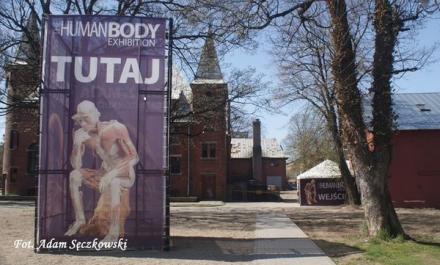 program „ Zachowaj równowagę”
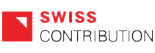 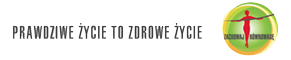 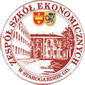 Projekt KIK 34 „Zapobieganie nadwadze i otyłości oraz chorobom przewlekłym poprzez edukację społeczeństwa w zakresie żywienia i aktywności fizycznej, realizowany w ramach Szwajcarsko Polskiego Programu Współpracy przewidzianego na lata 2011-2017
05.11.2013r. na 4 lekcji uczniowie klas pierwszych i drugich mieli okazję zapoznać się z treścią prezentacji multimedialnych przedstawiających zagadnienia związane z racjonalnym odżywianiem się oraz o roli aktywności fizycznej dla zachowania zdrowia przez całe życie.
Teraz już wiemy, że:  Jesteś tym co jesz!
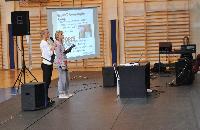 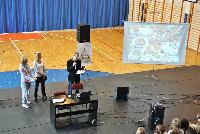 profilaktyka prozdrowotna zachowań ryzykownych – Światowy Dzień Walki z AIDS
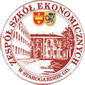 Z okazji obchodów tego dnia zaprezentowaliśmy naszej młodzieży aktywne działania starogardzkiej grupy „PaT”, która w sposób nowatorski przygotowuje i przedstawia spektakle o charakterze profilaktycznym. Frekwencja – 567 uczniów.
Tego dnia obejrzeliśmy dwa spektakle: „ Sekret” oraz „ Na skrzydłach”. Koordynatorem grupy jest Pan Mariusz Szwoch.
Atmosfera, która towarzyszyła nam przez cały czas była po prostu magiczna, bo PaT, to niezwykli ludzie, z którymi zawsze miło spędza się czas.
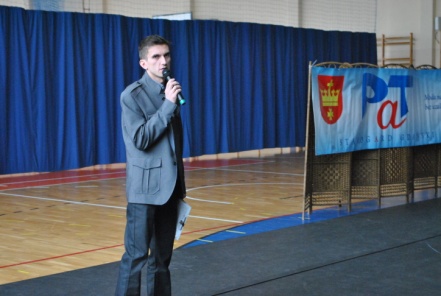 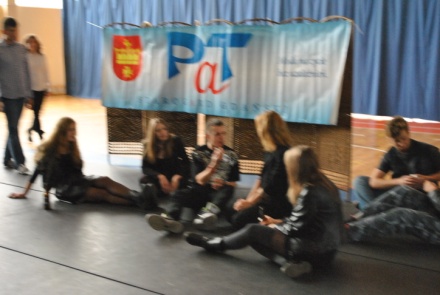 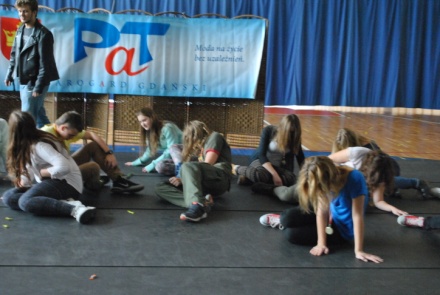 „ Zdrowy tydzień – promocja zdrowia w trosce o lepszą przyszłość. Od wiedzy do praktyki”
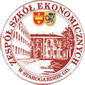 24.03.2014r. – 28.03.2014r.
Tematyka i zadania- odpowiedzialni uczniowie klas pierwszych:
Alkohol – cichy zabójca. Wpływ na organizm człowieka. - PN
 Środki odurzające, narkotyki – przyczyny i skutki zażywania.- WT
Otyłość- pokolenie XXI wieku.- ŚR
Aktywność ruchowa sposobem na zdrowie. - CZW
Wpływ palenia tytoniu na zdrowie i urodę człowieka.  - PT
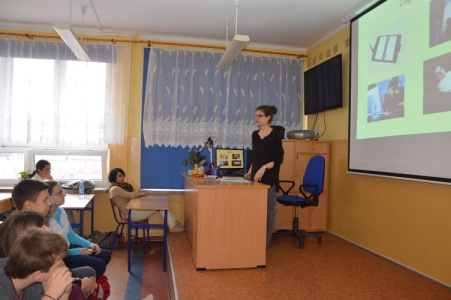 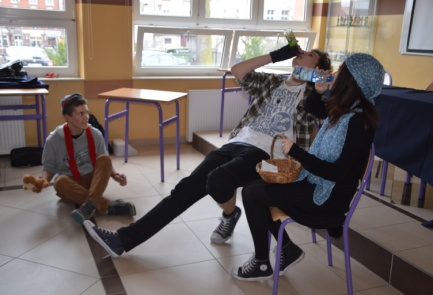 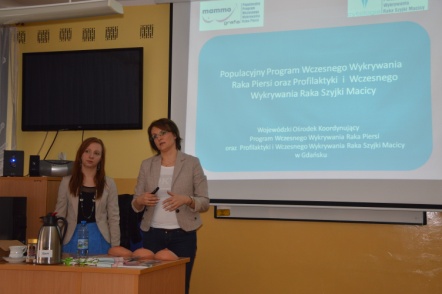 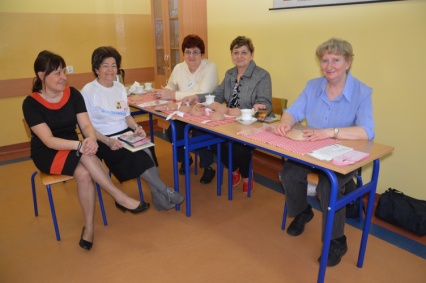 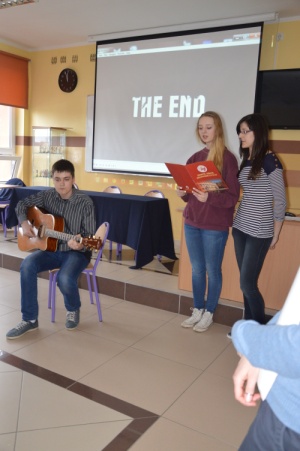 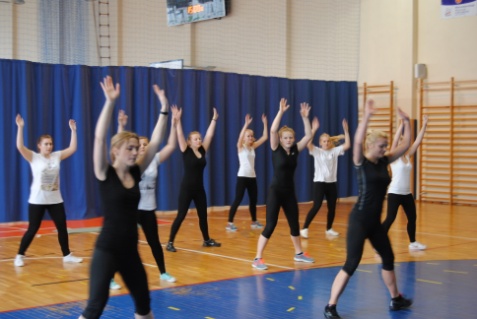 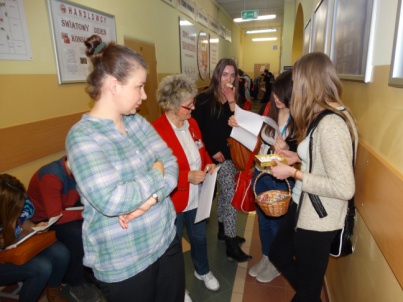 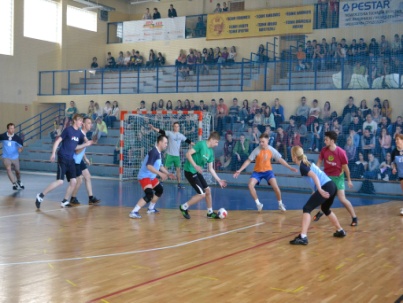 Szkoła przyjazna żywieniu                         i aktywności fizycznej
Działania:
-  prezentacja multimedialna na telebimach szkolnych. 
- QUIZ-na przerwach uczniowie będą mogli sprawdzić swoją wiedzę, a także otrzymać drobny upominek :) 
- gabinet dobrej wagi- to gabinet pielęgniarki szkolnej, w którym można zważyć się, zmierzyć ciśnienie a także obliczyć  BMI.
Działania promujące zdrowe odżywianie
Owoce i warzywa zamiast chipsów
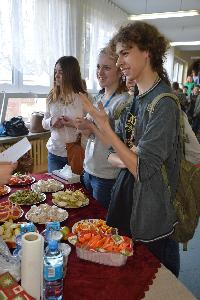 Nowe produkty w sklepiku szkolnym
Podjęliśmy współpracę z wlaścicielem sklepiku, zdiagnozowalismy opinię uczniów co do asortymentu 
Uzupełnienie asortymentu w sklepiku szkolnym o artykuły  dostosowane do potrzeb uczniów: banany, jabłka, soki owocowo-warzywne100%, kanapki z ciemnego pieczywa.
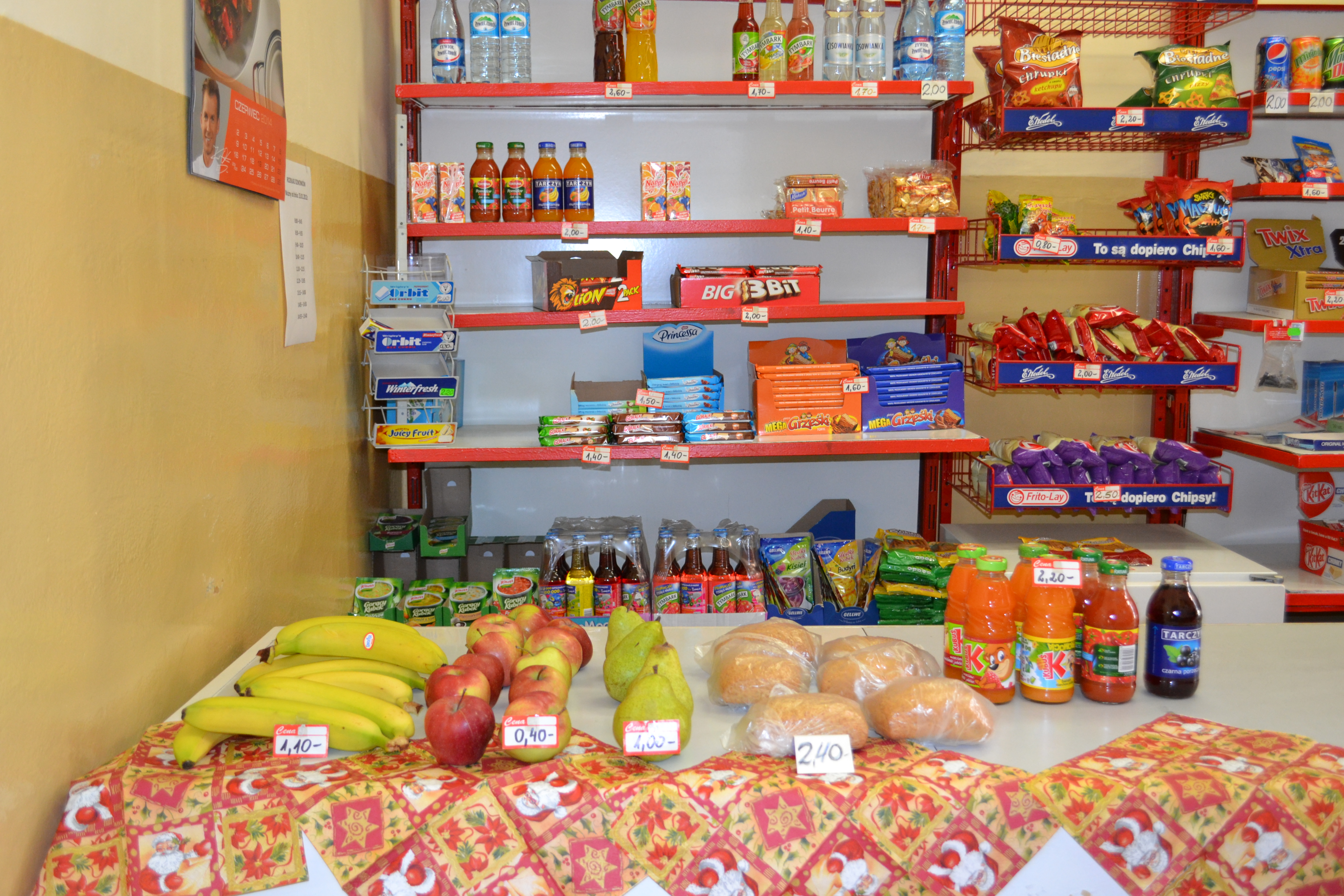 Program „ Czuję, widzę, słyszę, ratuję”
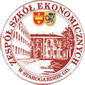 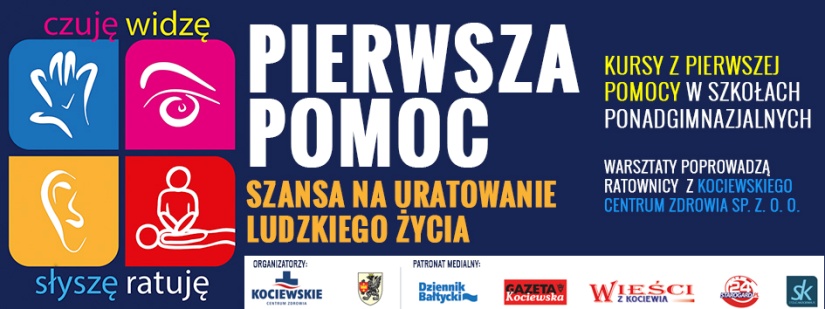 Włączyliśmy się do powiatowego projektu realizacji Programu „ Czuję, widzę, słyszę, ratuję”, kolejnej akcji edukacyjnej z zakresu szeroko pojętej profilaktyki medycznej. Tym razem ratownicy Szpitalnego Oddziału Ratunkowego  teoretycznie i praktycznie przygotowywali młodzież do niesienia pierwszej pomocy bez strachu, zastanawiania i wątpliwości związanych z pytaniem "czy sobie poradzę?"
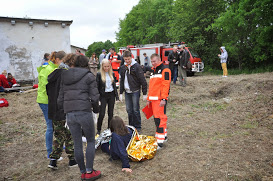 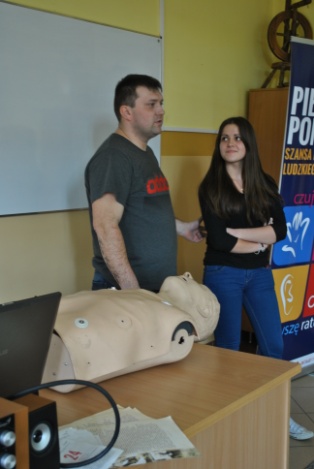 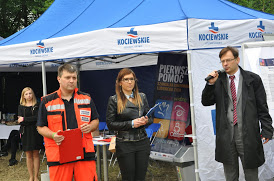 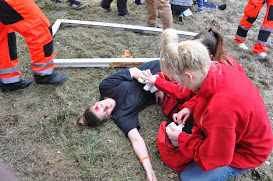 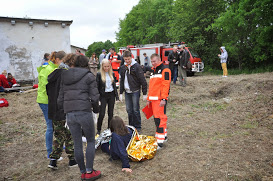 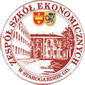 Dziękuję za uwagę
Koordynator działań 
w Zespole Szkół Ekonomicznych 
w Starogardzie Gdańskim
Iwona Grudzińska